আজকের ক্লাসে সকলকে
স্বাগতম
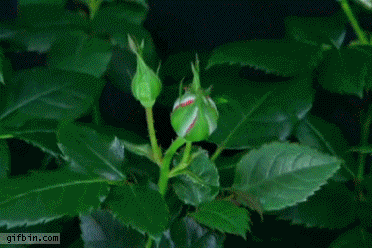 পরিচিতি
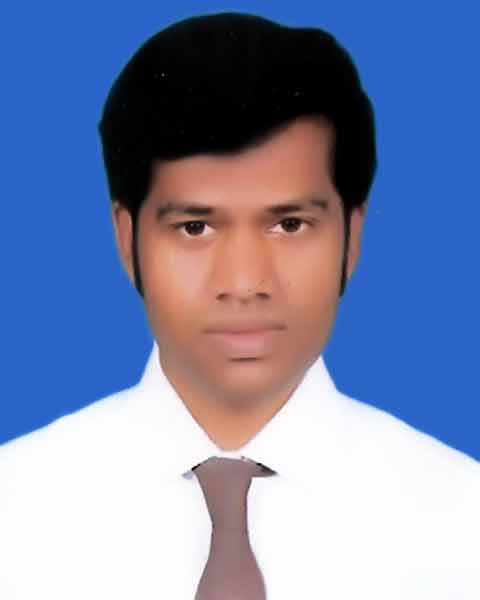 দীপক চন্দ্র হাওলাদার
বি.এসসি-বি.এড, এম এস (গণিত)
 সহকারী শিক্ষক                   নলী ভীম চন্দ্র মাধ্যমিক বিদ্যালয়,
নলী, সাপলেজা।
মোবাইল : ০১৯১৬৯৭৪৭৬৬
E-mail: hdipak87@yahoo.com
শ্রেণি: ষষ্ঠ
বিষয়: বিজ্ঞান 
অধ্যায়: দশম
সময়: ৫০ মিনিট।
তারিখ: --/--/২০-- ইং
লক্ষ কর
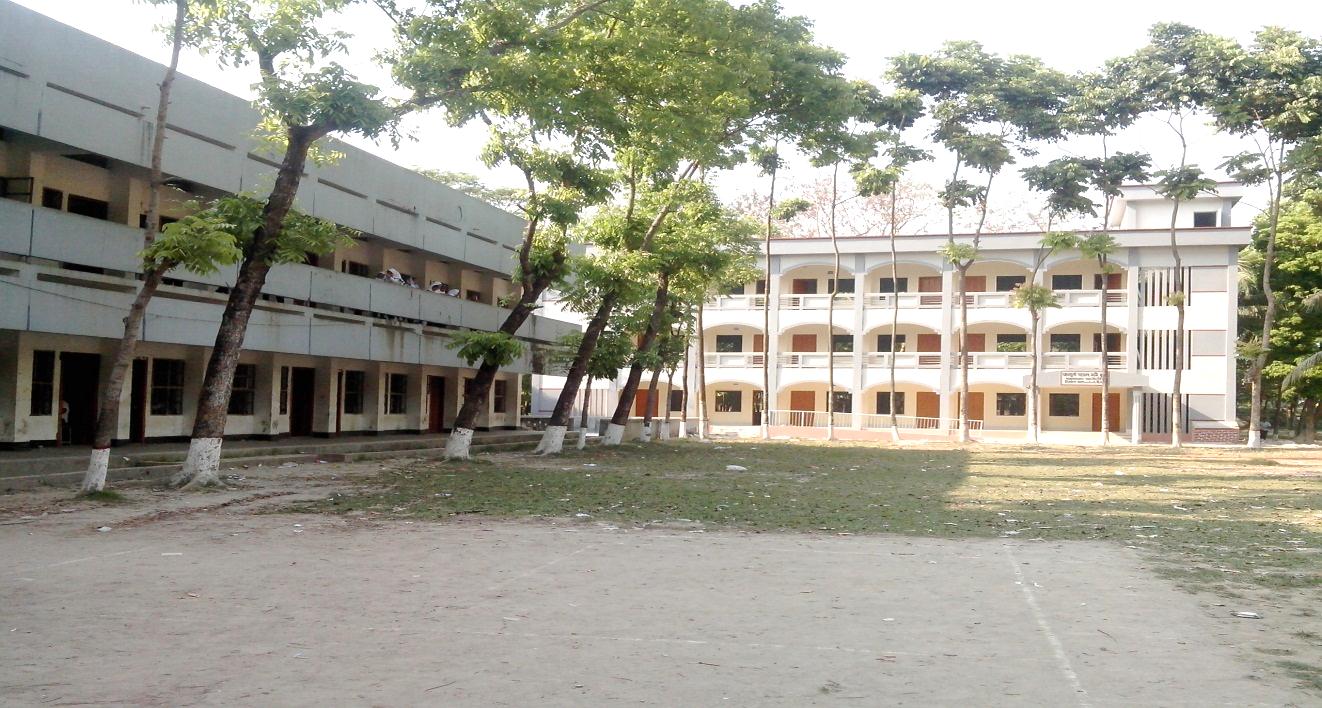 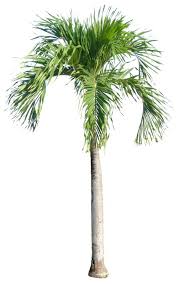 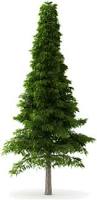 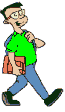 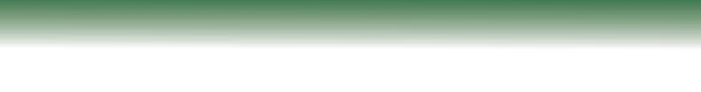 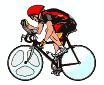 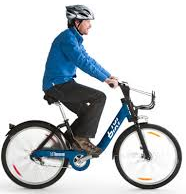 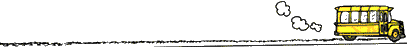 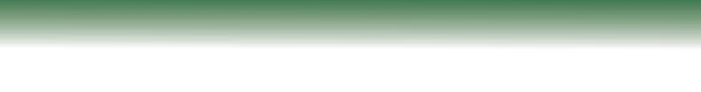 উপরের দৃশ্য থেকে তোমরা কী বুঝেছ?
 স্থিতি ও গতি।
[Speaker Notes: পাঠ শিরোনাম বের করার জন্য শিক্ষার্থীদের বিভিন্ন ধরণের প্রশ্ন করা যেতে পারে]
স্থিতি ও গতি
পাঠ: ১
শিখনফল
এই পাঠ শেষে শিক্ষার্থীরা 
স্থিতি ও গতি কী তা বলতে পারবে।
স্থিতি ও গতির মধ্যে পার্থক্য ব্যাখ্যা করতে পারবে।
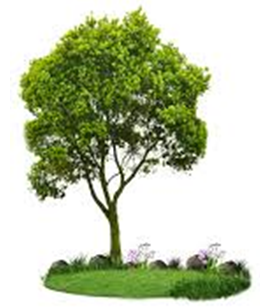 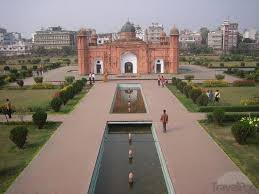 সময়ের পরিবর্তন হচ্ছে। কিন্তু গাছ- পালা এবং দালান-কোঠার অবস্থান কেমন?
বস্তুর এ অবস্থাকে কী বলা যেতে পারে ?
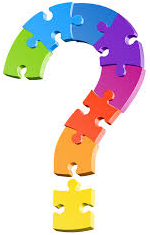 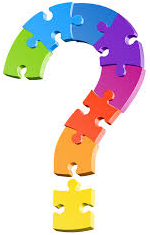 স্থির
স্থিতি
কাজ: প্রিয় শিক্ষার্থী বন্ধুরা তোমরা এখন হাত দিয়ে একটি কলম ধরে রাখ।-------( নির্দেশনা চলমান)
***এ পর্বে আমি পাঠ্য বইয়ের ৮৬ পৃষ্ঠার নির্দেশনা মোতাবেক কলম ব্যবহার করে শিক্ষার্থীদেরকে হাতে-কলমে স্থিতি বুঝানোর চেষ্টা করব।
[Speaker Notes: এই স্লাইডে তিন মিনিট সময় ব্যয় করা যেতে পারে।]
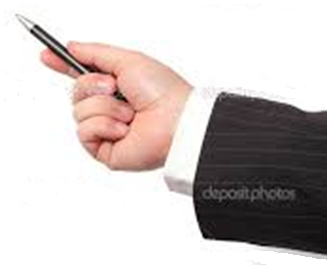 কাজ:- প্রিয়, শিক্ষার্থীবৃন্দ তোমরা এখন হাত দিয়ে একটি কলম ধরে রাখ। কলমের আশপাশে কী আছে? আশপাশের বস্তুগুলোর তুলনায় কলমের অবস্থানের কোন পরিবর্তন হচ্ছে কী? ------
 স্থিতিকে আমরা কীভাবে সংজ্ঞায়িত করতে পারি?
[Speaker Notes: এর মাধ্যমে শিক্ষক ব্যাখ্যা করে ছাত্রদের স্থিতি বুঝিয়ে দিবেন ।]
একক কাজ
সময়: ৪ মিনিট
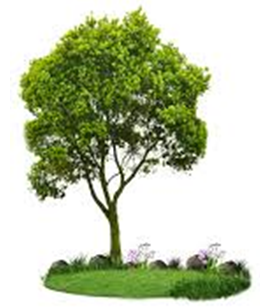 প্রশ্ন: সময়ের সাপেক্ষে গাছটির অবস্থান কেমন এবং কেন?
[Speaker Notes: প্রয়োজনে শিক্ষক সহযোগিতা  করবেন।]
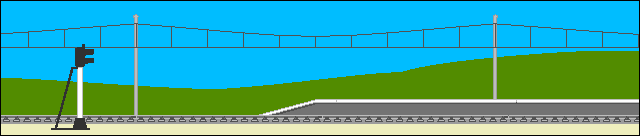 গতি
গতিশীল
সময়ের পরিবর্তনের সাথে  সাথে ট্রেনের অবস্থানের পরিবর্তন হচ্ছে। একে কী বলা যেতে পারে?
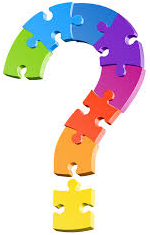 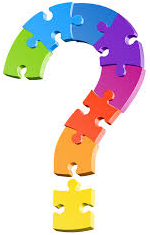 তাহলে বস্তুর এ ভাবে থাকাকে আমরা কী বলতে পারি?
কাজ: প্রিয় শিক্ষার্থী বন্ধুরা তোমরা এখন হাত দিয়ে একটি কলম ধরো এবং একে এদিক-সেদিক নাড়তে থাকো। -------( নির্দেশনা চলমান)
***এ পর্বে আমি পাঠ্য বইয়ের ৮৩ পৃষ্ঠার নির্দেশনা মোতাবেক কলম ব্যবহার করে শিক্ষার্থীদেরকে হাতে-কলমে গতি বুঝানোর চেষ্টা করব।
[Speaker Notes: এই স্লাইডে ৩ মিনিট সময় ব্যয় করা যেতে পারে।]
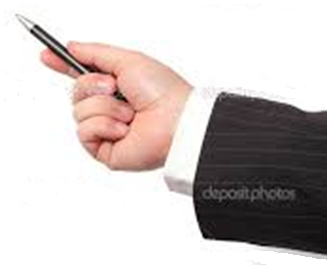 কাজ:- শিক্ষার্থীবৃন্দ তোমরা এখন হাত দিয়ে একটি কলম ধরে এদিক-ওদিক নাড়াতে থাকো। আশপাশের বস্তুগুলোর তুলনায় কলমের অবস্থানের কোন পরিবর্তন হচ্ছে কী? ------
 গতিকে আমরা কীভাবে সংজ্ঞায়িত করতে পারি?
[Speaker Notes: এর মাধ্যমে শিক্ষক ব্যাখ্যা করে ছাত্রদের গতি বুঝিয়ে দিবেন।]
দলগত কাজ
সময়: ৮ মিনিট
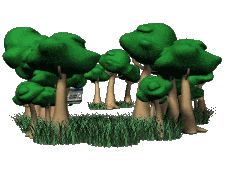 প্রশ্ন: স্থিতি ও গতির মধ্যে দুইটি পার্থক্য লেখ।
[Speaker Notes: প্রয়োজনে শিক্ষক সহযোগিতা  করবেন।]
মূল্যায়ন
1. প্র্রশ্ন: স্থিতি কী?
2. প্রশ্ন: গতি কী?
৩. প্র্রশ্ন: স্থিতি ও গতির মধ্য একটি পার্থক্য বল।
৪. প্রশ্ন: নিচের কোনটি গতির  উদাহরণ?
  (ক)   স্থির  বাস                (খ)  স্থির ফুটবল     
  (গ) গাছ থেকে ফল পড়া      (ঘ) কোনো ব্যক্তির দাঁড়িয়ে থাকা।
[Speaker Notes: ।]
গুরুত্বপূর্ণ শব্দসমূহ:
স্থিতি 
 গতি ।
বাড়ির কাজ
প্রশ্ন: স্থিতি ও গতি বলতে কী বুঝ?
প্রশ্ন: স্থিতি ও গতির মধ্যে দুইটি পার্থক্য লেখ।
[Speaker Notes: এখানে দুই মিনিট সময় ব্যয় করা যেতে পারে।]
ধন্যবাদ
সকলকে